La Sagrada  
FAMILIA
)
AST.SF
catalogo
2017/18
(En el precio no va incluido el porte)
Queso “Afuega`l pitu” blanco o rojo
Ref: 001Blanco/001Rojo
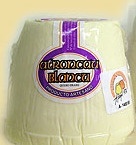 Los quesos de “Afuega´l pitu” son unos de los quesos más antiguos y extendidos de Asturias.

Ingredientes: Leche pasteurizada de vaca, fermentos lácticos, Sal, Cuajo animal.
El Rojo lleva pimentón dulce y picante.

Peso neto: 300 gr.
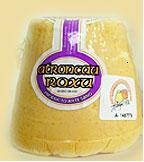 Precio:3,60  €
PATÉS
Ref:002
Ref:003
Paté de cabracho o de queso cabrales   100 gr
Paté de bonito 100 gr
Precio: 1,50 €
Precio: 2,10 €
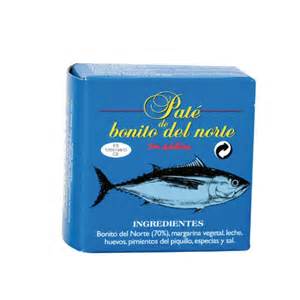 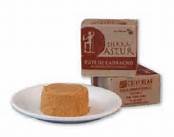 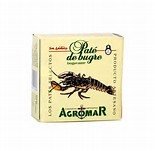 Ref:004
Pate de bugre 100gr
Precio:3 €
Ref:005
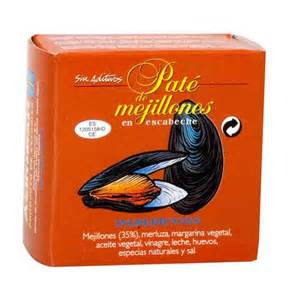 Pate de Mejillones 100gr
Ref:006
Precio:1,80€
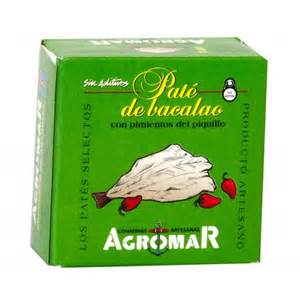 Pate de bacalao 100gr
Precio:1,80 €
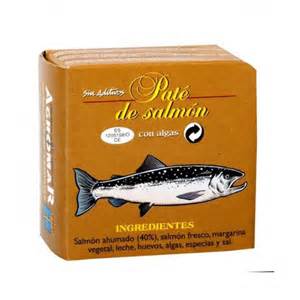 Pate de Salmón 100gr
Ref:007
Precio:1,80 €
Ref:008
Ref:009
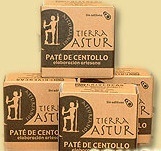 Pate de Oricios 100gr
Tierra Astur
Precio:3,50 €
Pate de Centollo 100gr
Precio:2,30 €
Crema queso cabrales
Crema suave
Crema intensa
Ref:010
Ref:011
Precio:3,20 €
Precio:3,20 €
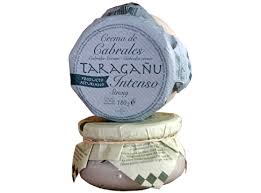 Deliciosa crema elaborada con Queso Cabrales y Sidra Natural Asturiana. De consistencia untosa, presenta un color azul verdoso derivado de la propia naturaleza del Queso Cabrales. En esta variedad presenta un sabor y aroma intensos, y resulta ideal para sorprender a sus invitados con todo el carácter del Cabrales en una crema fácil de untar.  180 gr
Tabla de quesos asturianos
Ref:012
Incluye los quesos Cabrales, Vidiago, Ahumado Pria, La Peral y Naranjo de Bulnes.

Peso neto: 220 gr
Precio:4,90 €
Tabla de quesos
Ref: 013
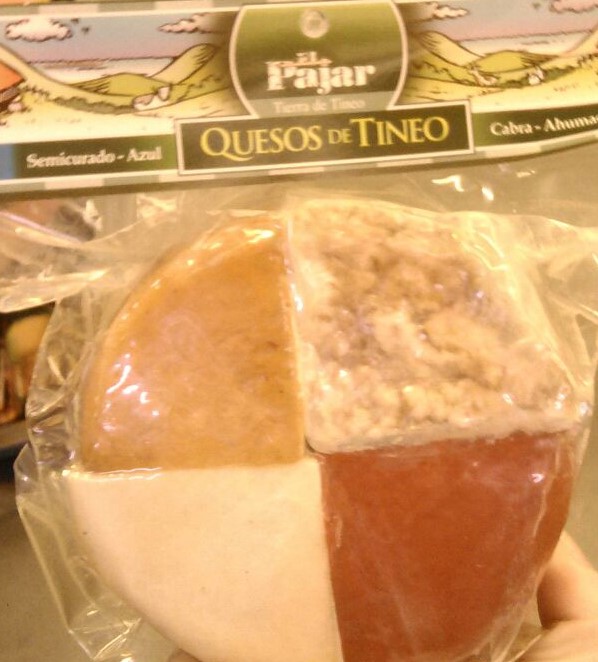 Quesos: Tierra de Tineo – 4 en 1
(480 gr.) 

Semicurado
Azul
Cabra
Ahumado
Precio:6,00 €
QUESO CABRALES D.O.P.
Ref:014
Queso azul de textura mantecosa, elaborado con leche de vaca.

* Se envasa al vacio en porciones: 100g, 200g, 300g…
Precio: 13,50 €/Kg (Según Porción)

Por piezas el precio sería menor
QUESO LA PERAL DE VACA
Ref:015
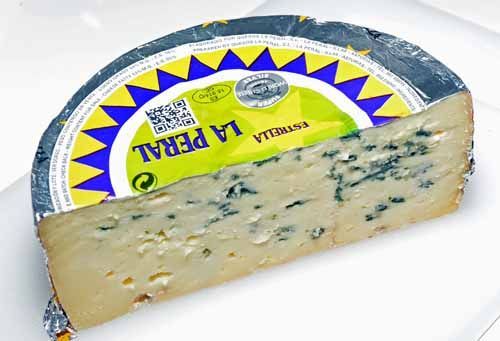 Queso semiazul de textura mantecosa, elaborado con leche de vaca.

* Se envasa al vacio en porciones: 100g, 200g, 300g…
Precio: 11,60 €/Kg (Según Porción)
Chorizo de avestruz
Ref:016
De una de las granjas  de avestruces que hay en Asturias.
  Exótico chorizo elaborado con carne de avestruz y de cerdo.
Peso neto 200gr
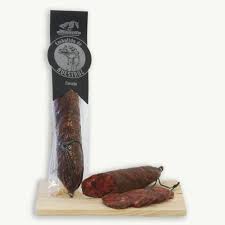 Precio:3,20 €
Ref:017
Peso neto 300gr
Precio:4,20€

* Puede ser también de ciervo o avestruz
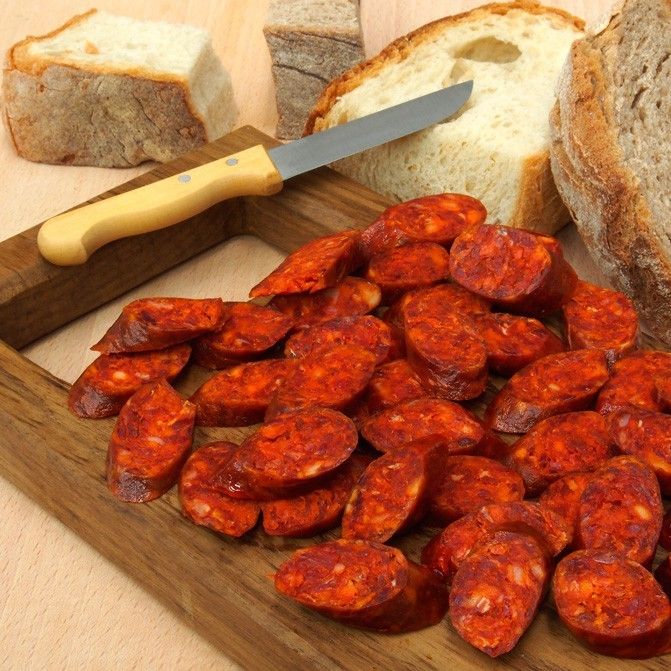 Preparado para fabada
Ref 17
El preparado para fabada consta de materias de primera calidad: morcilla, chorizo, tocino, panceta y por  supuesto “les fabes”.
(En la fotografía aparece el pack de dos raciones)
Precio:
2 Raciones: 6,40 €
3 Raciones: 11€
4 Raciones: 14,50€
casadielles
Ref:018
Se preparan con una masa de harina de trigo, agua y mantequilla, relleno de avellana, nuez, anís y azúcar.
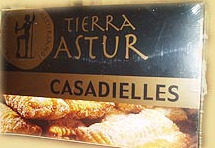 Precio:  3,80 € (envase 6 unidades) 
6,50 (envase de una docena)
Carajitos asturianos
Ref: 019
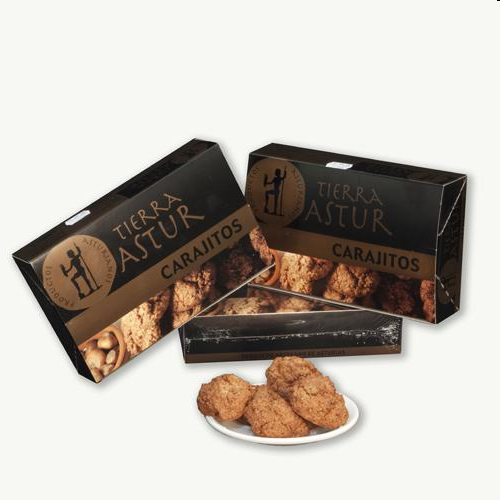 Pastas artesanales típicas de Asturias, elaboradas con avellana, huevo, miel y azúcar. Se trata sin duda de uno de los dulces más representativos de nuestra tradición confitera que no puede faltar en las mejores mesas.  
Peso neto: 350 gr
Precio: 4,60 €
Jabones artesanales
Ref:20
Jabones artesanales de glicerina de elaborados con diferentes colores y  esencias:
Limón
-Chocolate
-Lavanda
Canela
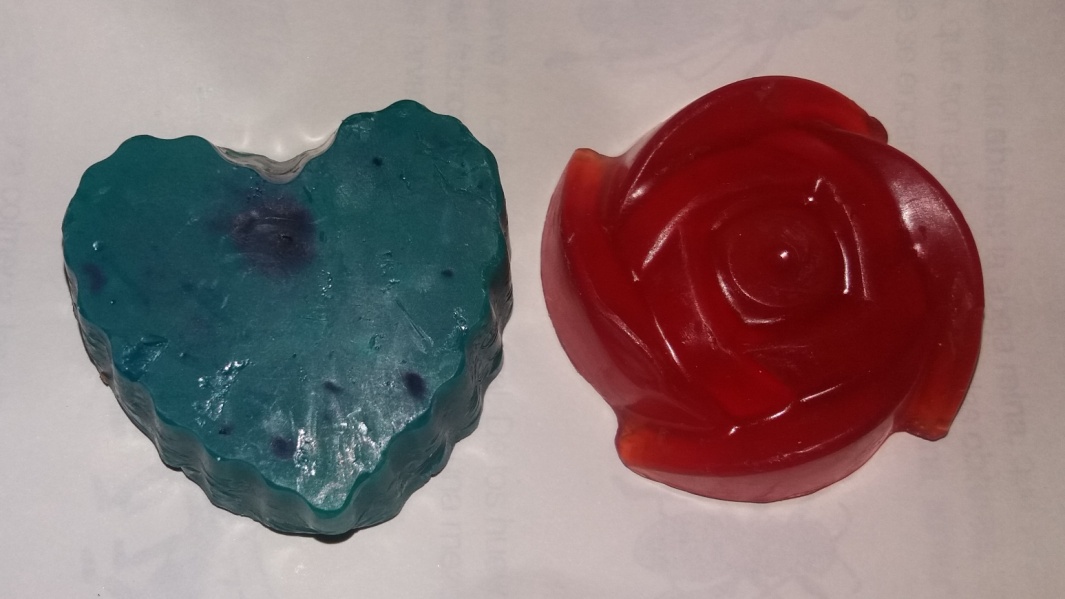 Precio: 1,80 €/unidad
Pendientes de teselas dobles
Pendientes elaborados artesanalmente.
Ref:021
P
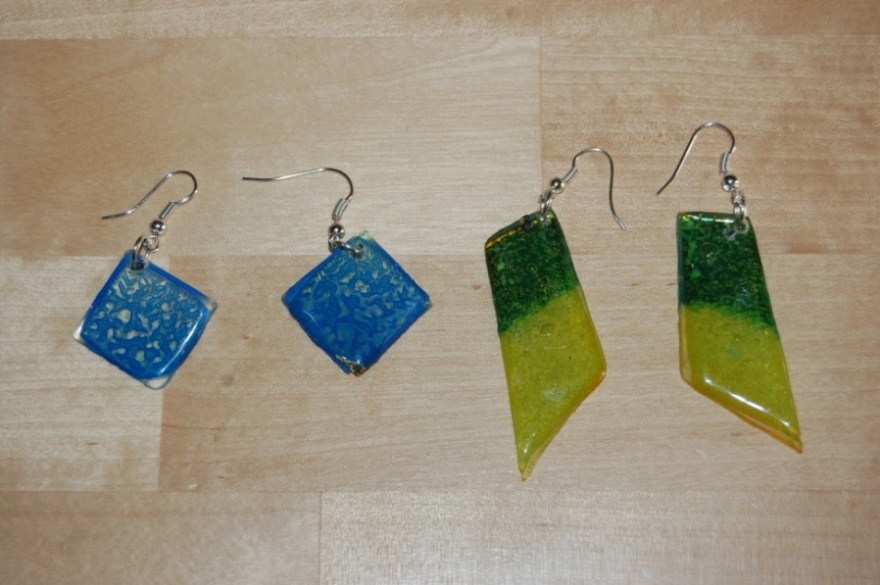 Ref:022
Precio:1,20 € el par
Precio:1,50 € el par
Colgantes de teselas
Reff:023
Colgantes elaborados artesanalmente. 


  	Precio : 1,40 €
  A partir de 10 a 1,35€ la unidad
Imanes
Ref:024
Imanes de cosas típicas asturianas como sidra, hórreos, tablas de queso, vacas, asturianas, asturianos, madreñas, escanciador
Precio:
  -Tabla de quesos y asturianos: 1,65 €
  - Los demás 1,25 €